FFI – informationsmöte
Utlysningar som driver vägtransportinnovationer för ett hållbart samhälle
Sidfot
1
Varmt välkomna!
PPT presentation (även på engelska) finns på FFI webbsida - kalendariet
Frågor välkomnas i chatten! 
Vill ni få mer information från FFI? Skriv er mailadress i chatten eller anmäla er på vår nya webb
2
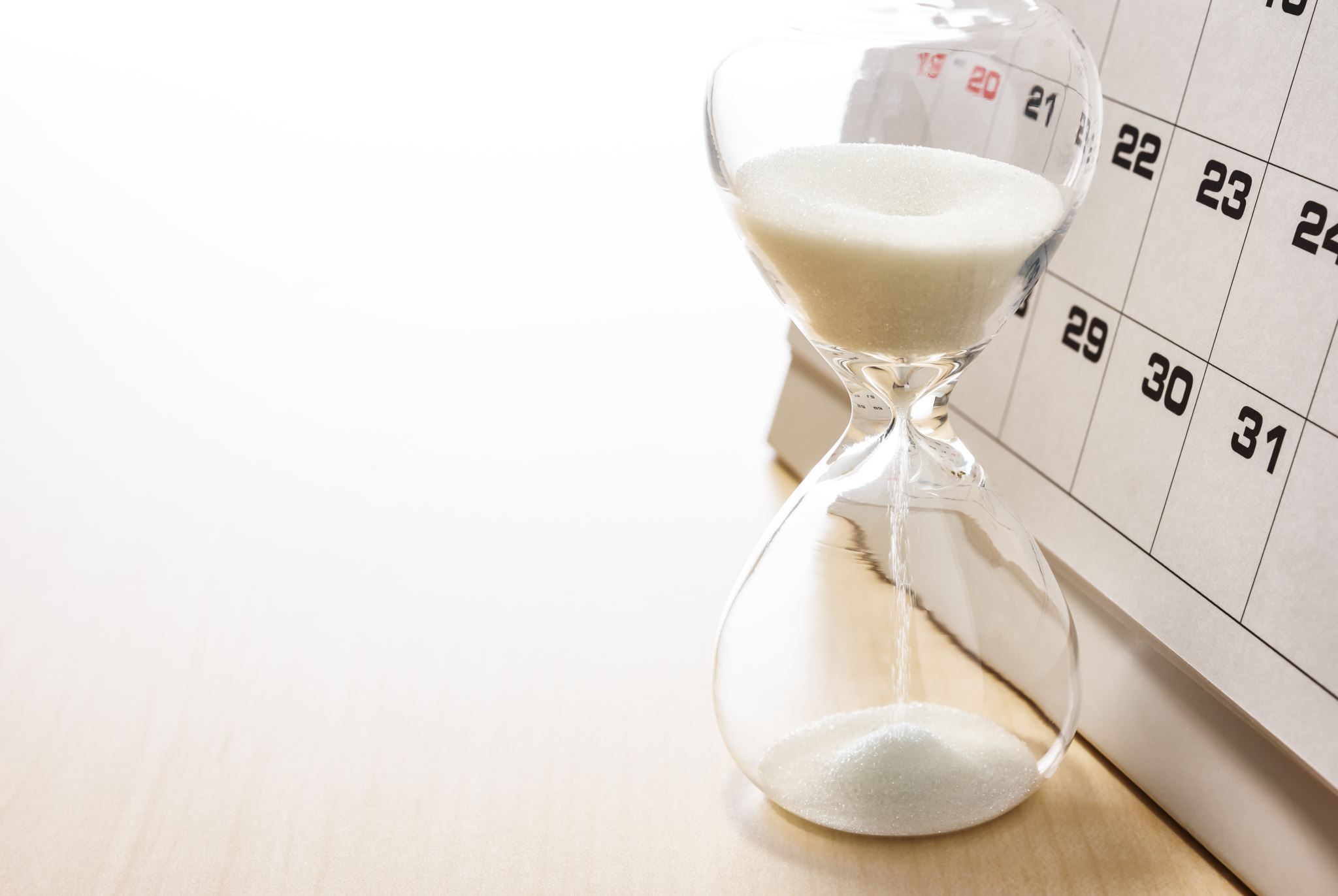 Agenda
FFI – kort inledning
Presentationer delprogram 
Viktig information och praktikaliteter  
Frågor?
3
Vad är FFI?
4
Samarbetsprogram sedan 2009
Våra parter 
AB Volvo
Energimyndigheten
FKG
Scania CV AB
Trafikverket
Vinnova
Volvo Car Group
Mobility Sweden, adjungerad part
Samarbetsprogram mellan staten och fordonsindustrin 
Finansierar forskning och innovation inom vägtransporter.
En miljard kronor årligen till en hållbar omställning av vägtransporter.
5
Färdplanen sätter riktningen
Vision
Mission
FFI driver vägtransportinnovationer för ett hållbart samhälle.
Sverige leder den globala omställningen till hållbara vägtransporter.
6
Fem delprogram
Cirkularitet
Transport- och mobilitetstjänster
Trafiksäker automatisering
Nollutsläpp
Accelerera
7
Årshjul för utlysningar
Beslut
Öppnar
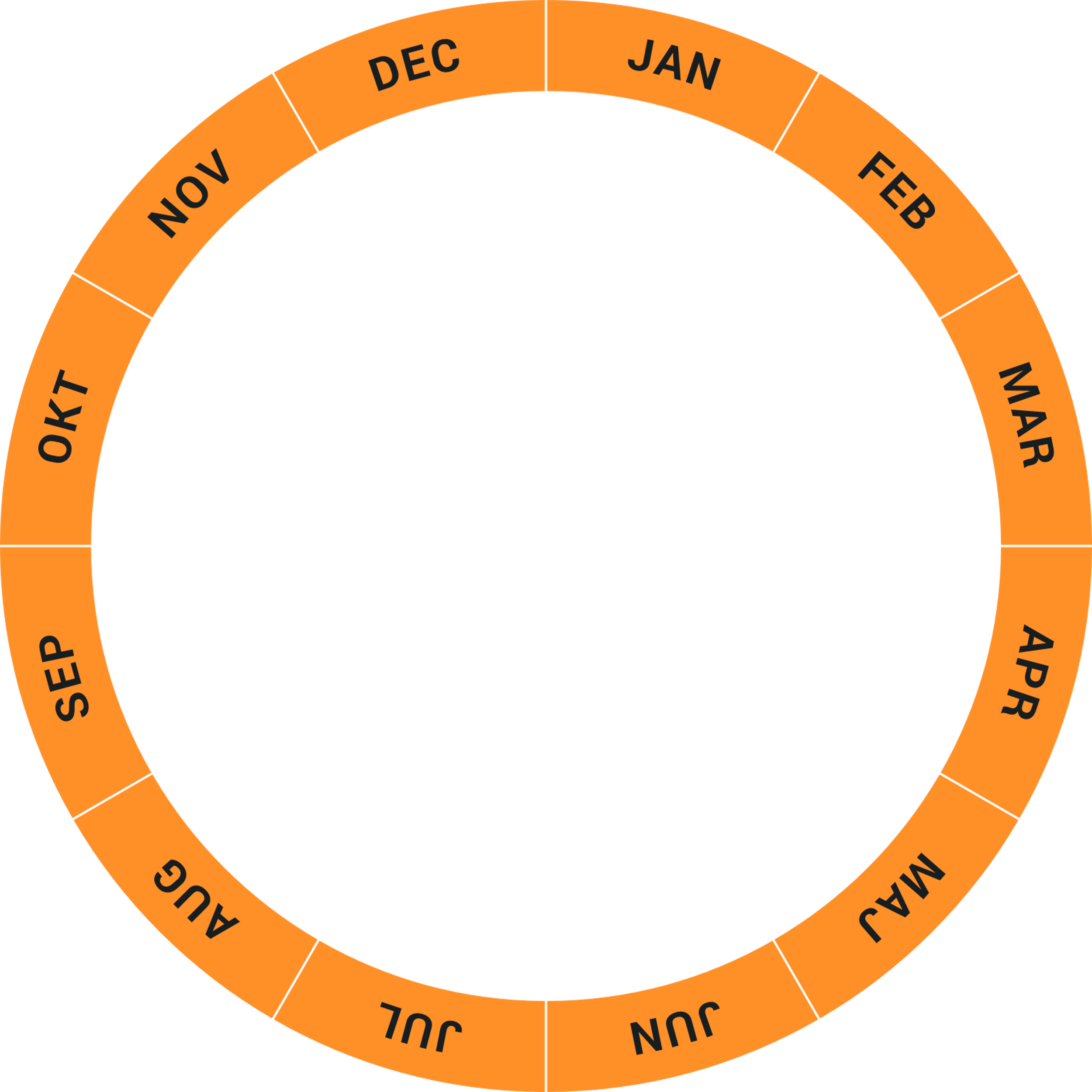 Utlysning 1
Stänger
Utlysning 2
Stänger
Öppnar
Beslut
8
Ny webbplats www.ffisweden.se
Sidfot
9
Delprogram Accelerera
Sidfot
10
10
Accelerera
Fokus på att öka takten i omställningen till hållbara vägtransporter genom brett samarbete och storskaliga demonstrationer av system i verkliga miljöer. I utlysningen kan även förberedelseprojekt för systemdemonstratration sökas.
Programmets projekt ska: 
Vara utmaningsdrivna, storskaliga och demonstreras i verklig miljö 
Ha ett starkt samarbete i hela värdekedjan 
Ha hög teknisk mognad, potential att implementeras, vara skalbara
Inbegripa samtliga fem systemdimensioner; 
Affärsmodeller 
Regelverk 
Beteenden
Teknik
Infrastruktur
11
[Speaker Notes: Systemdemonstratorer och systemdimensioner se Vinnovas hemsida och FFI Färdplan
Minst 2 projektparter i förberedelseprojekt 
Minst 3 projektparter i systemdemonstrationer (tidigare 4 st)
Vinnova beviljar bidrag om max 50% för delprogrammet 
Förberedelseprojekt ska ha minst 25% näringslivsfinansiering 
Förberedelseprojekt: Max 6 månader, max bidrag 500 000 sek
Systemdemonstrationer: Max 36 månader, min projektbudget 10 Msek.]
Delprogram Transport och mobilitetstjänster
12
12
Transport - och mobilitetstjänster
Utveckla och testa nya innovativa tjänster och hållbara transport­lösningar som bidrar till att effektivisera och optimera både fordonsanvändning och delar av eller hela transportsystem. Viktigt med fler systemperspektiv. 
Exempel på centrala fokusområden:
Testning och utveckling av tjänster för ett fossilfritt- och resurseffektivt transportsystem
Hela-resan-perspektivet
Sömlösa gods- och varutransportlösningar
Nya former av samverkan, affärsinnovation och policy-tester
Utveckling av digitala plattformar och möjliggörande teknologier
13
Delprogram Cirkularitet
14
14
Cirkularitet
Fokus på att minimera ­klimat- och miljöpåverkan ur ett livscykelperspektiv och stärka hållbarheten genom hela värdekedjan kopplat till utveckling, ­tillverkning och avveckling av fordon, inkl. dess ingående komponenter.
Exempel på fokusområden:
Design för cirkularitet som utökad livslängd på produkter, material och delar eller ansvar för hela värdekedjan.
Social hållbarhet i hela värdekedjan som etiska och sociala aspekter av hållbarhet. 
Klimatneutral, cirkulär tillverkning och återvinning som nya tekniker, bland annat för att anpassa till elektrifiering samt reducera nuvarande miljöavtryck.
15
Delprogram Nollutsläpp
16
16
Nollutsläpp
Fokus på att minska fordons­sektorns negativa påverkan på klimat, hälsa och miljö genom att utveckla och integrera nollutsläpps­fordon med dess ladd- och tankinfrastruktur. Ökat fokus på fler systemperspektiv. 
Fokusområden:
Effektivitet och hållbarhet i hela värdekedjan avseende system, fordon och komponenter
Kostnadsreduktion i balans med klimatnytta som möjliggör implementering
Optimerad samhällsnytta genom anpassning av fordon efter typ av användning och beteende
Hårdvaru- och mjukvaruoptimering för fordon och ladd-  och tankinfrastruktur. Fordonets energilager som resurs i elsystemet.
Säkerhet avseende utvecklade nollutsläppslösningar och optimerad energieffektivitet
17
Delprogram Trafiksäker automatisering
18
18
Trafiksäker automatisering
Fokus på att öka trafiksäkerheten och göra vägtransporter mer hållbara genom säkra uppkopplade automatiserade fordon förberedda för samnyttjande samt göra trafiksäkerhet till en drivkraft för automation. Denna utlysning välkomnar särskilt förstudier med fler systemperspektiv.  
Fokusområden:
Säkra automatiserade fordon 
Säkerhet för trafikanter i och utanför fordonet 
Integration av fordon och infrastruktur för säkra transporter.
Möjliggörande metoder och tekniker med tydlig tillämpning för utveckling och driftsättning av säker automation
19
Viktig information och praktikaliteter
20
Viktiga datum! (ej Nollutsläpp)
Öppningsdatum 2024-01-23
Sista ansökningsdag 2024-03-19 kl.14.00 
Senaste beslutsdatum 2024-05-24 
Projektstart tidigast 2024-05-25 
Projektstart senast 2024-08-16
21
Viktiga datum FFI Nollutsläpp
Öppningsdatum 2023-12-11
Sista ansökningsdag 2024-03-19 kl.14.00 
Senaste beslutsdatum 2024-09-30 
Projektstart tidigast 2024-05-06
22
Medel att ansöka
FFI beviljar bidrag om max 50% för respektive delprogram
Varje projekt ska ha minst 25% näringslivsfinansiering
Maxbelopp för bidrag till förstudier och mindre studier är 500 000 kr
Total budget för utlysningarna är:
Accelerera ca 88 msek
Nollutsläpp ca 60 msek 
Cirkularitet ca 37 msek
Trafiksäker automatisering ca 45 msek
Transport – och mobilitetstjänster ca 35 msek
23
Projektparter
Minst 2 projektparter i Nollutsläpp, Cirkularitet, Transport- och mobilitetstjänster samt Trafiksäker automatisering
I Accelerera minst 2 projektparter i förberedelseprojekt​ och minst 3 projektparter i systemdemonstrationer
Sidfot
24
Allmän viktig information
Läs färdplan och utlysningstext noggrant
Använd endast rekommenderade mallar
Var noggrann med rätt bilagor per delprogram
Kom i tid med frågor
Kontakta oss ifall ni är osäkra på vilket delprogram som är aktuellt för ert projekt
25
Ansökningsportaler
Ansökningsportal för delprogram nollutsläpp hos Energimyndigheten
minasidor.energimyndigheten.se
Ansökningsportal för övriga delprogram hos Vinnova
E tjänster Vinnova
26
Viktiga länkar
Färdplan – Färdplan 2030 FFI
Färdplan in English – FFI Roadmap (ffisweden.se)
Så ansöker du? Om statliga stöd och finansiering? Mallar och vägledning FFI
Q&A - Frågor och svar FFI 
Mer information finns på FFI:s webbplats www.ffisweden.se
27
Kontakt
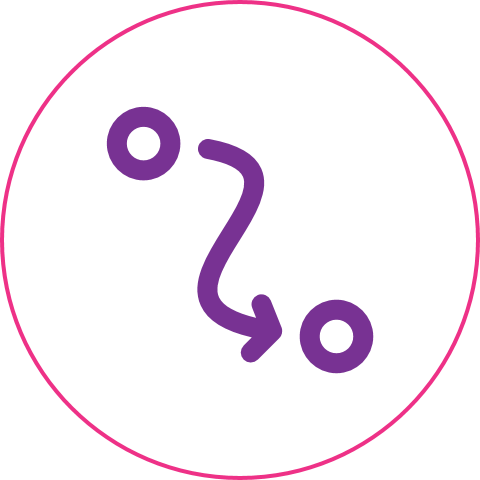 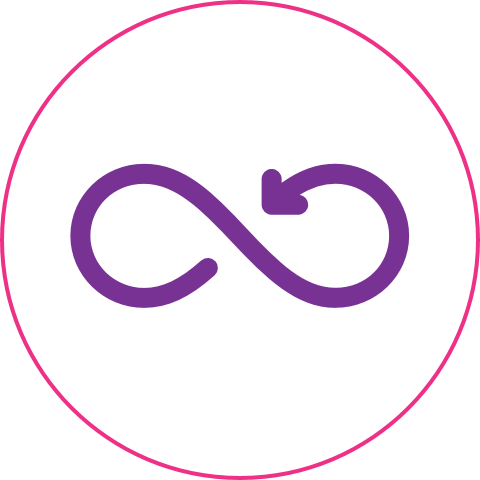 Transport- och mobilitetstjänster
christian.fredricsson@vinnova.se
Cirkularitet
tero.tjernstoft@vinnova.se
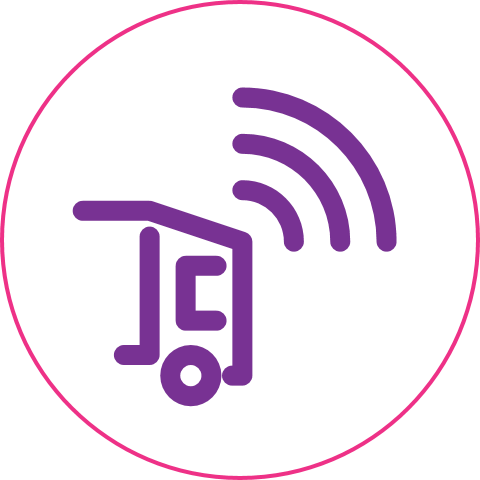 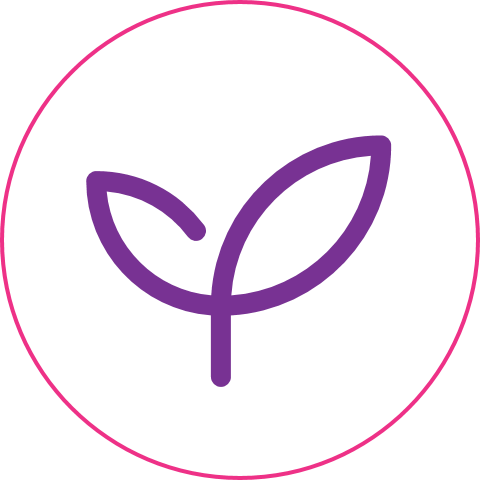 Nollutsläpp
adam.mickiewicz@energimyndigheten.se
Trafiksäker automatisering
ulrika.landelius@trafikverket.se
FFI som helhet
sofia.wieselfors@vinnova.se
Accelerera
anna.karlsson@vinnova.se
28
Läs mer: www.ffisweden.se
Sidfot
29
Frågor i chatten
30
Tack
Sidfot
31